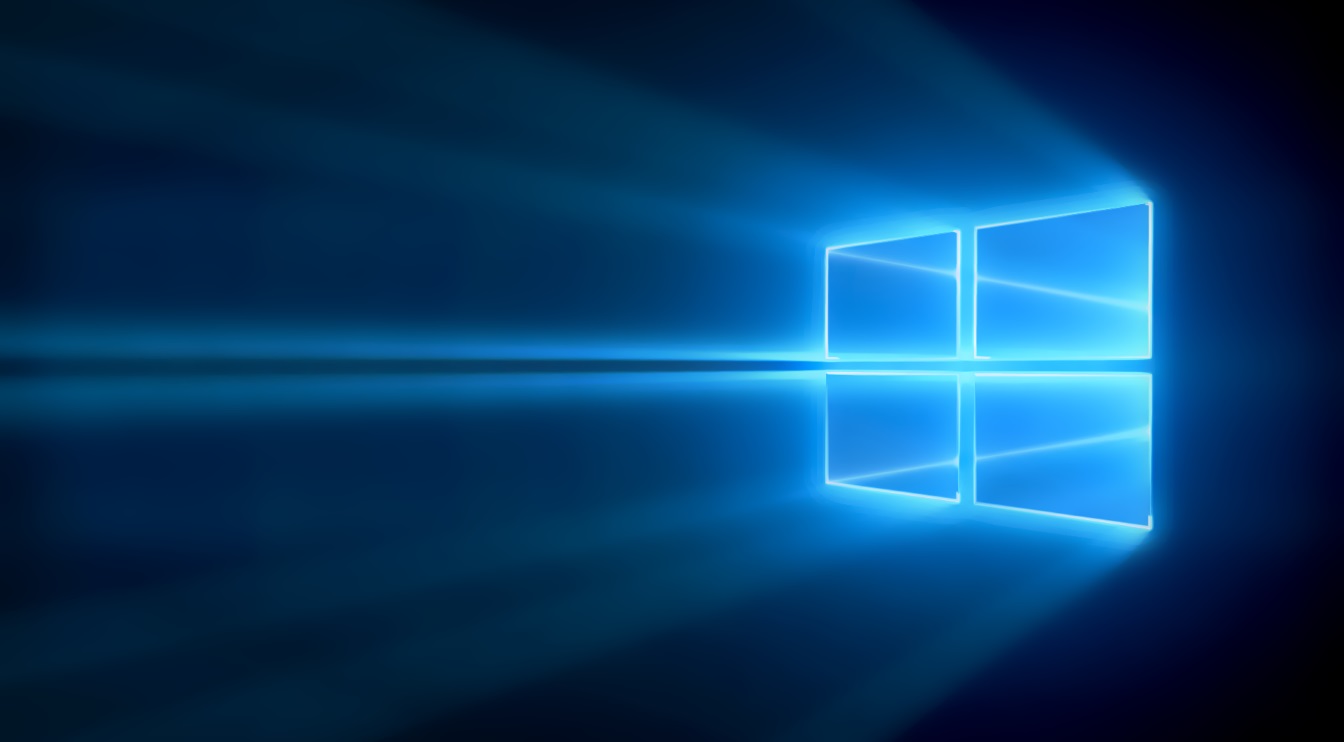 Pace is moving to 
Windows 10!
The latest Microsoft Desktop interface
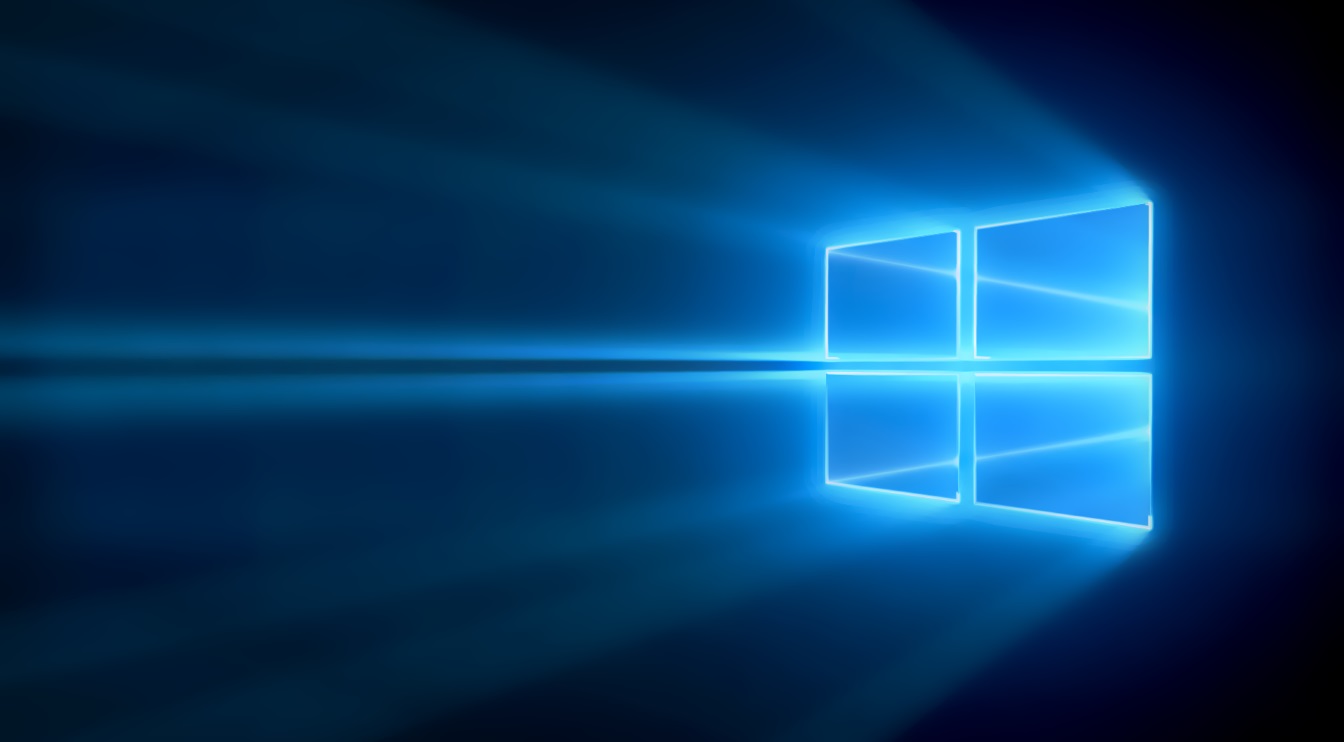 Pace is moving to Windows 10!
New Start Menu
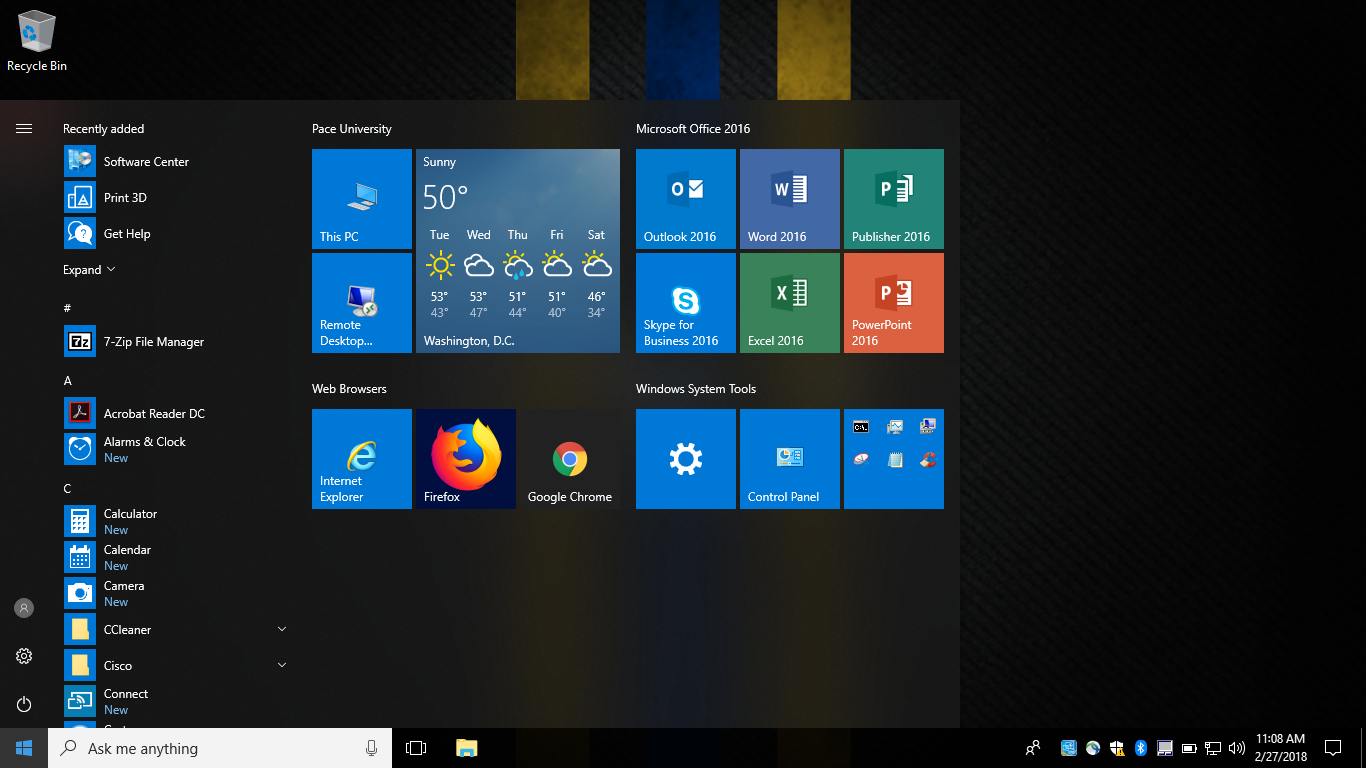 Sleek new look
Faster scrolling
Faster search
Tile shortcuts
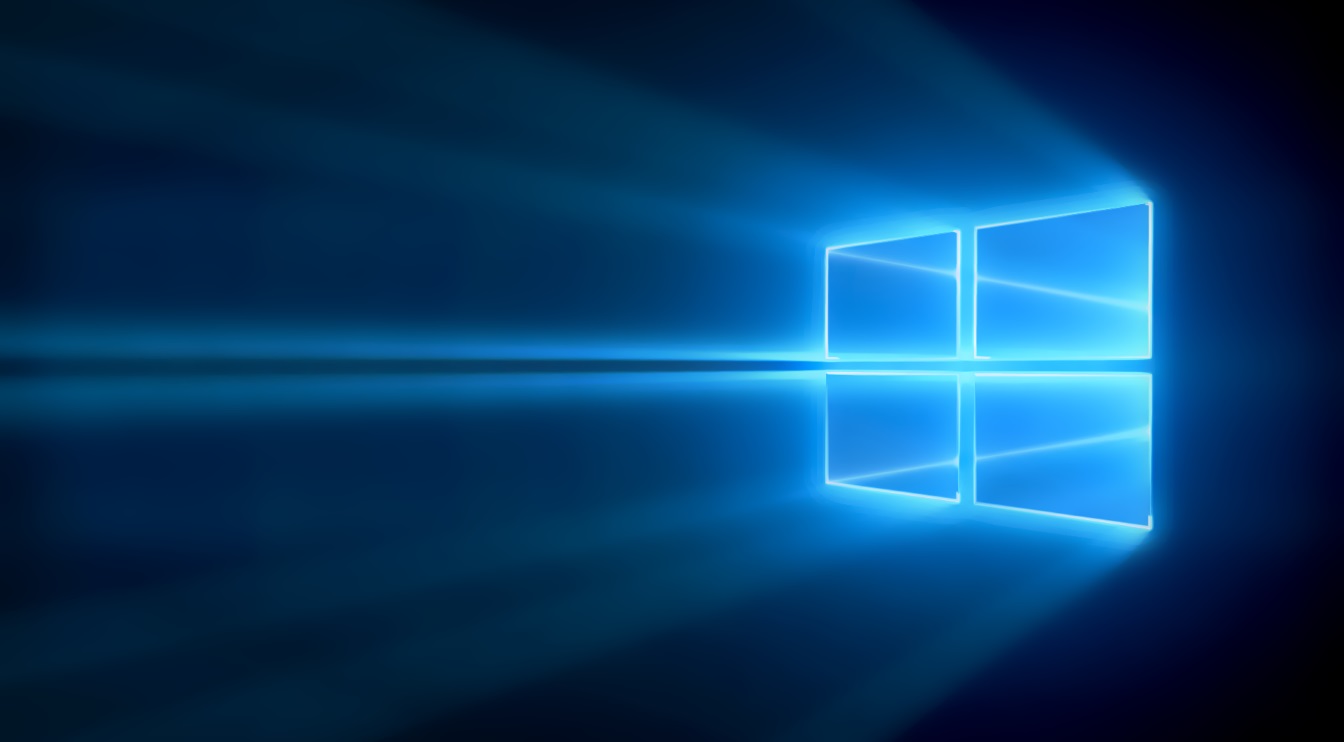 Pace is moving to Windows 10!
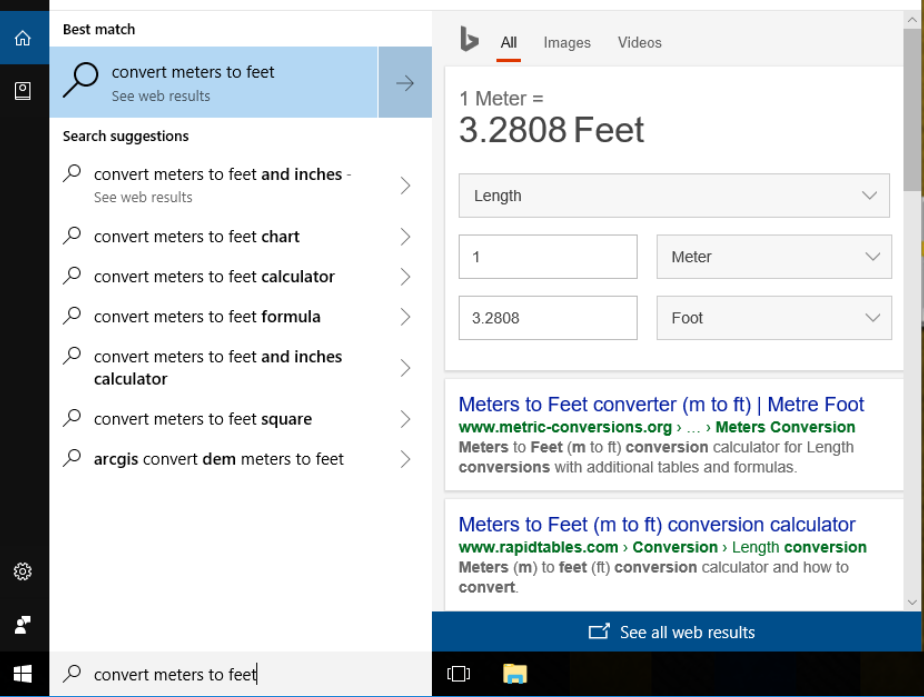 Cortana Assistant
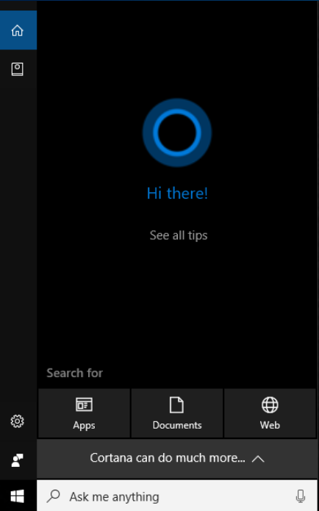 Get answers quickly
In-depth search detail
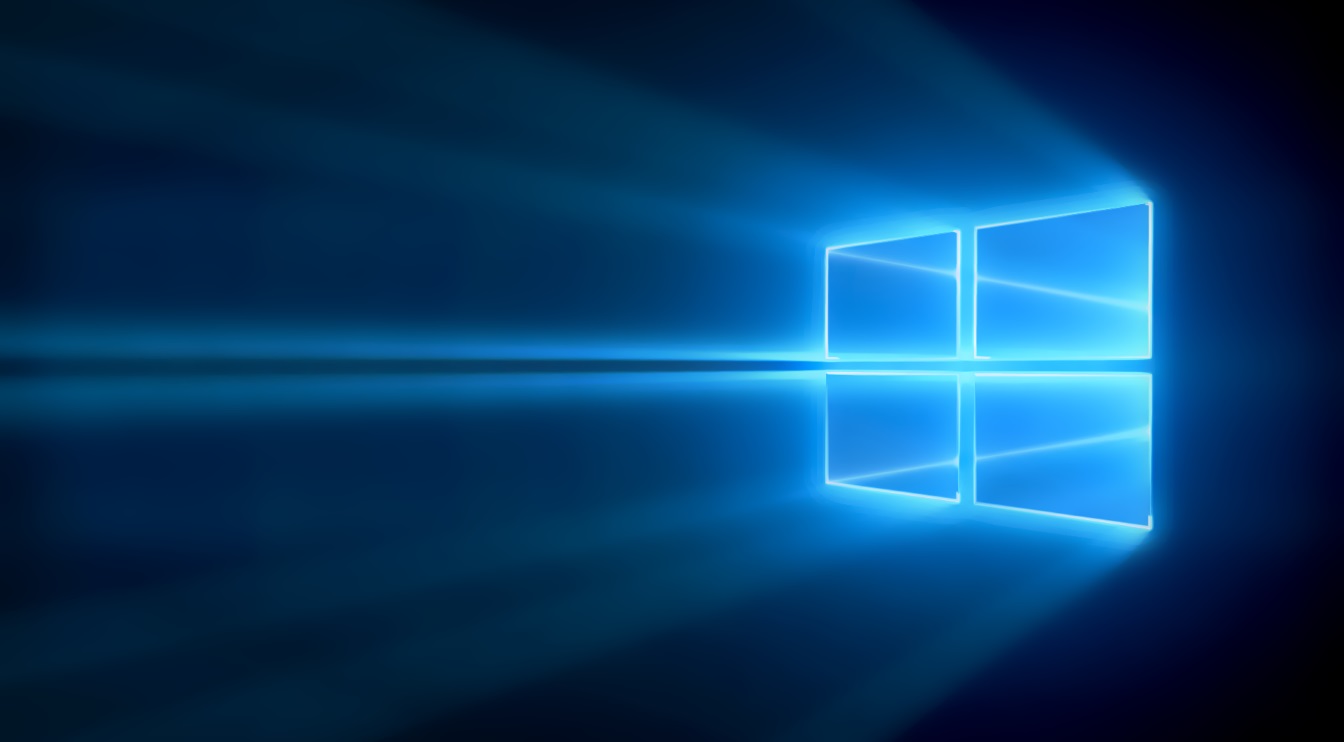 Pace is moving to Windows 10!
Virtual Desktops
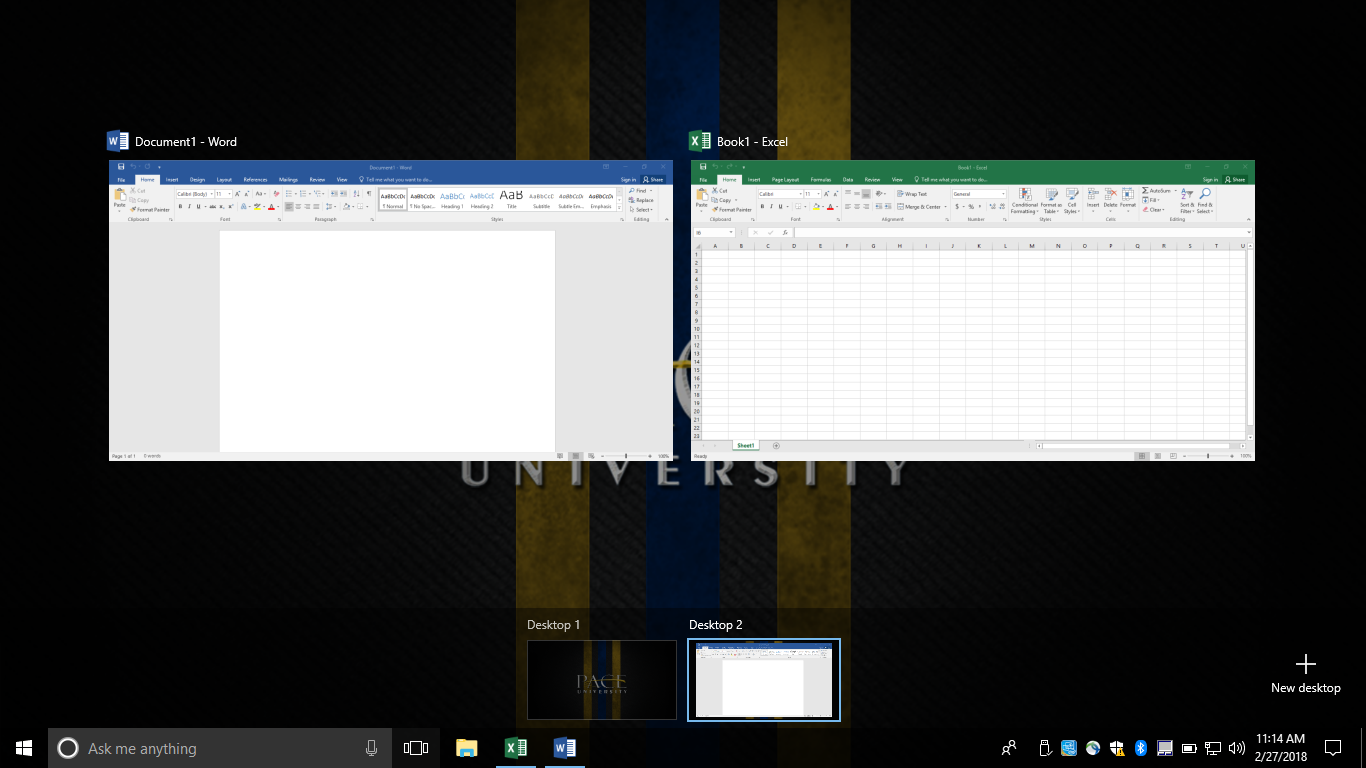 Windows Key + Tab
Avoid clutter
Give apps their own desktop
Multiple full-screen apps
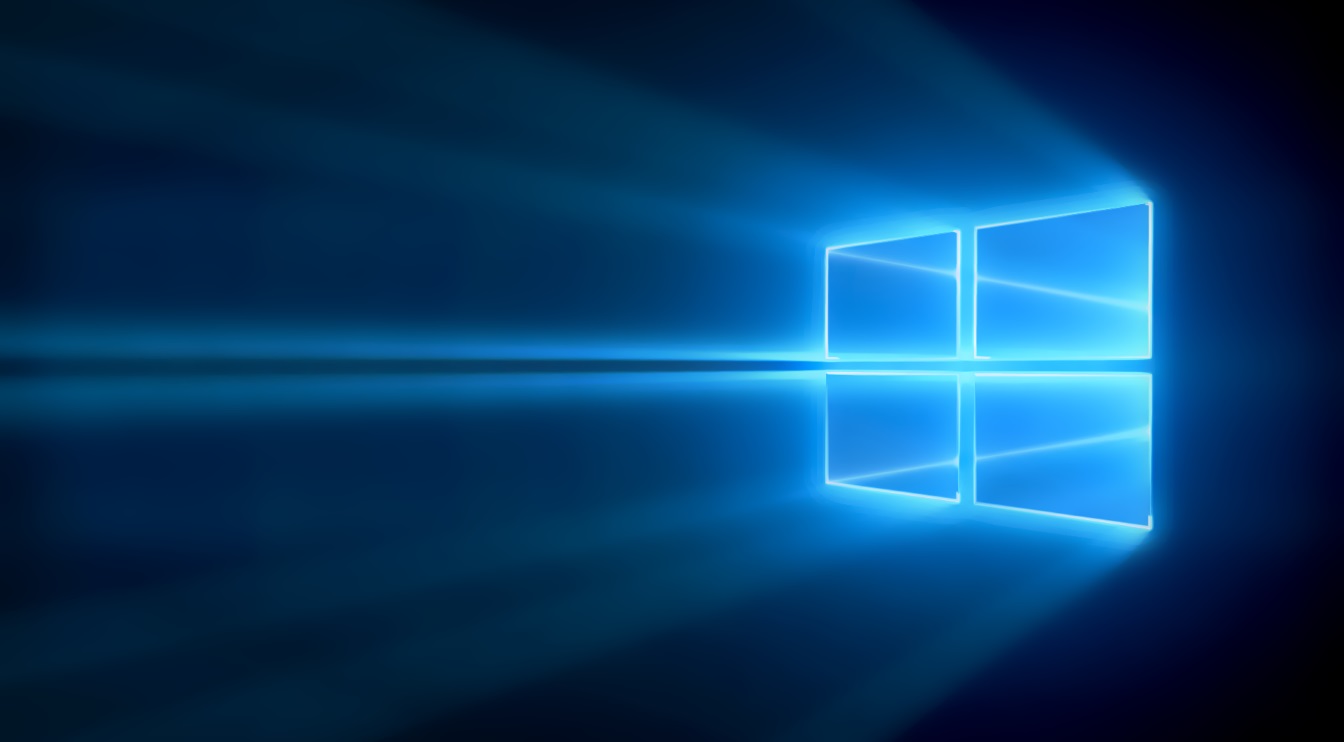 Pace is moving to Windows 10!
Task Switcher
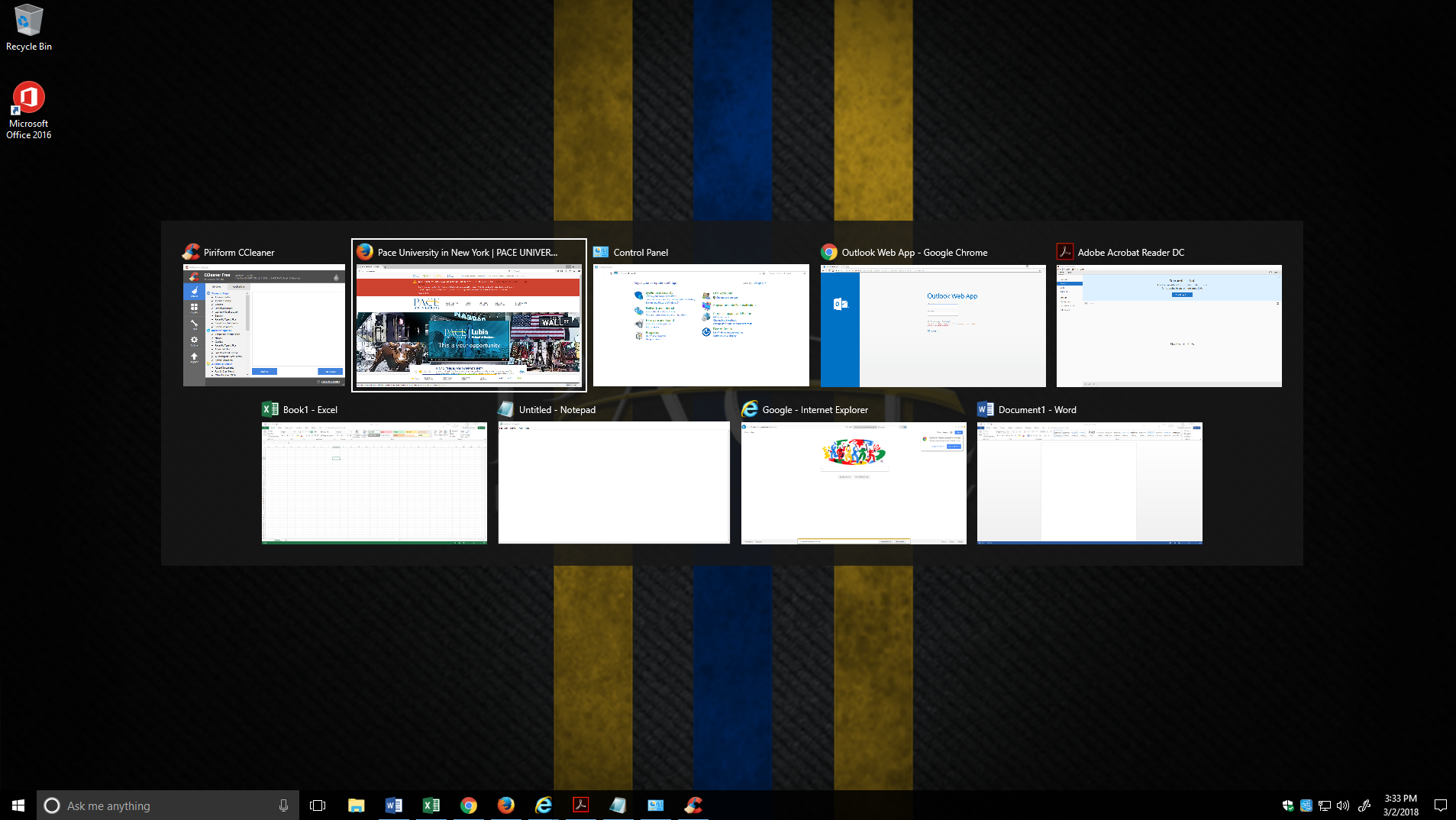 ALT + TAB
Quickly move between apps
Less minimizing and maximizing windows
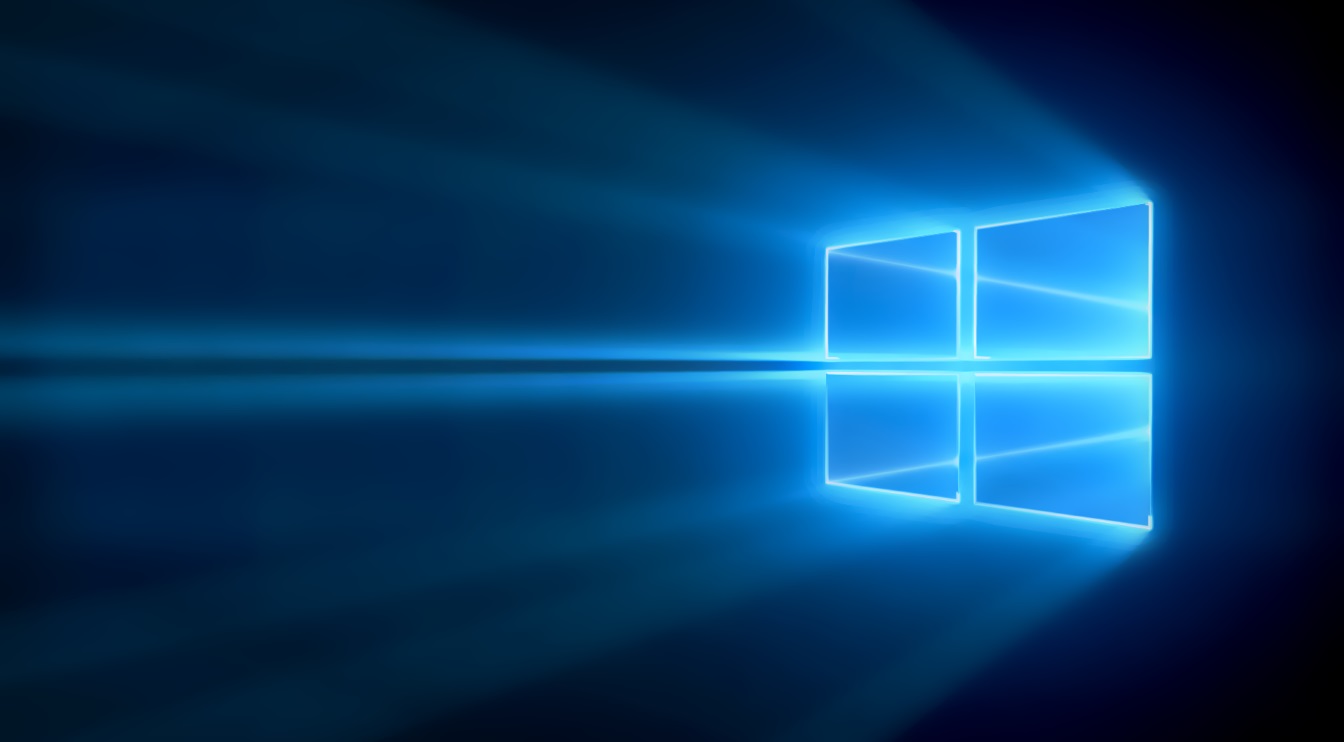 Pace is moving to Windows 10!
Starting FY18: All new & redistributed machines include Windows 10
Summer ‘18:  All Lab and Classroom PCs to be upgraded to Windows 10
For more info, please visit www.pace.edu/windows10